Использование инструментовпрограммы Skype на урокахмузыки и искусства придистанционном обучениидетей с ОВЗ и инвалидностью
И.А.Немцева
                                                          учитель музыки и искусства
первой квалификационной категории
МОУ "Быковская СОШ №15", Раменский м.р
ind.iraa@yandex.ru
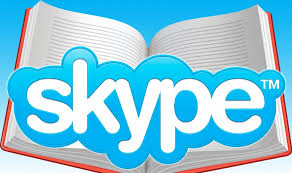 Дистанционное обучение -  современная форма обучения для детей c OВЗ и инвалидностью. Учитывая индивидуальные возможности каждого ребенка с ОВЗ, разработана индивидуальная технологическая карта урока, где предусмотрено применение разнообразных методов обучения и педагогических технологий  (информационные, развивающие, личностно- ориентированные технологии, проблемный и исследовательский методы).
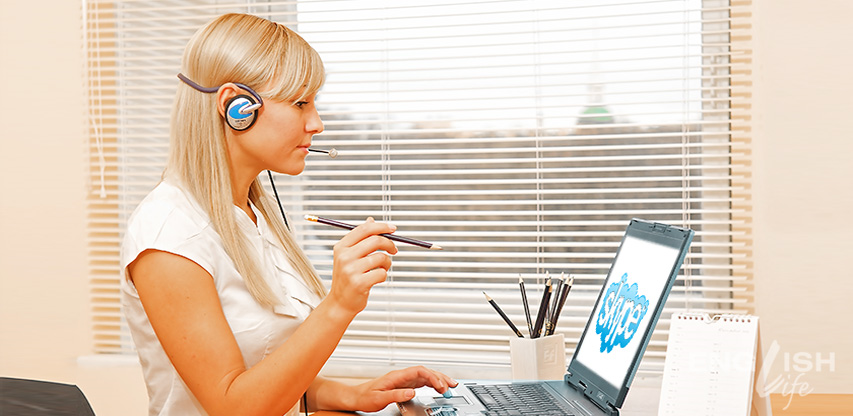 Главная цель уроков - дать обучающимся "ключ"  к восприятию искусства.
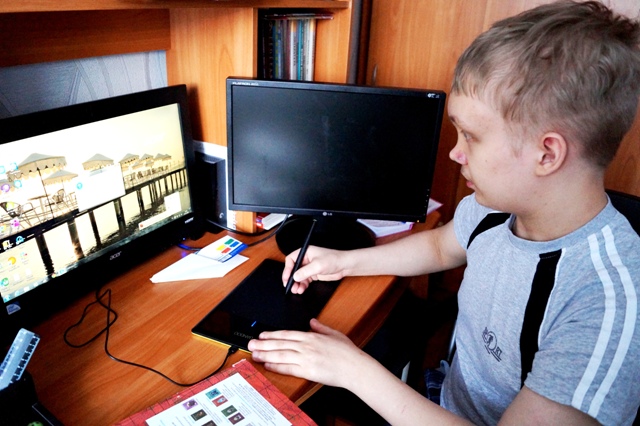 Задачи  обучения:
- мотивация  знакомства с искусством, осознание роли музыки и искусства в повседневной жизни человека вообще и в своей собственной;
- формирование целостного представления о мировом музыкальном искусстве;
- постижение произведений золотого фонда русского и зарубежного искусства;
- социализация детей с ОВЗ через изучение произведений искусства.
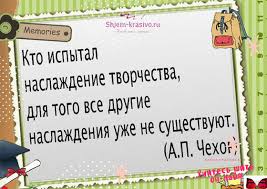 Средства дистанционного образования
Чтобы была возможность осуществить дистанционное обучение в школе, необходимо иметь:•    компьютер с подключением к сети интернет и веб-камерой;•    интернет должен быть скоростным;•    программное обеспечение с видеосвязью и наличие         мессенджера;•    сайт для управления процессом обучения.
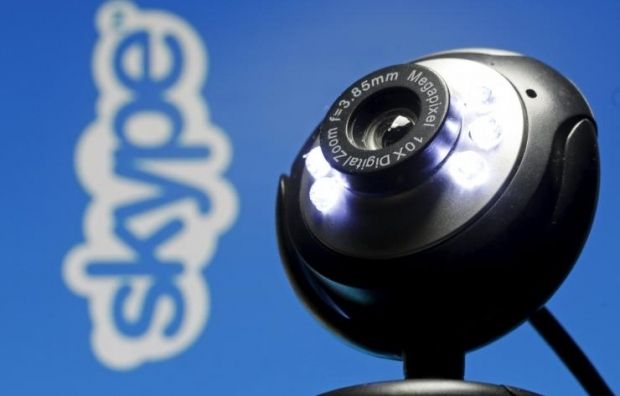 Cовременные функции интернета предоставляют  неограниченные возможности в поиске музыкальных иллюстраций к  уроку. Причем, в некоторых случаях  музыкальные фрагменты сопровождаются на экране ярким видеорядом, который помогает в восприятии образного содержания музыкального произведения. Подобранные иллюстрации используются для поддержания, а иногда - для усиления драматургического развития музыкального произведения.
В некоторых случаях иллюстрация на экране используется как статическая заставка (например, портреты авторов),  и тем самым  обучающемуся предоставляется возможность создать свой собственный образ или несколько образов.
В других случаях учителем подбирается такой видеоряд, который удивляет и заставляет задуматься. Этот прием используется с целью взволновать, заставить размышлять, анализировать, вынуждать давать самостоятельную оценку увиденному и услышанному на уроке.
И, конечно же, показы произведений живописи, скульптуры, архитектуры, фотографии, кино максимально  приближают обучающегося к прекрасному, к искусству.
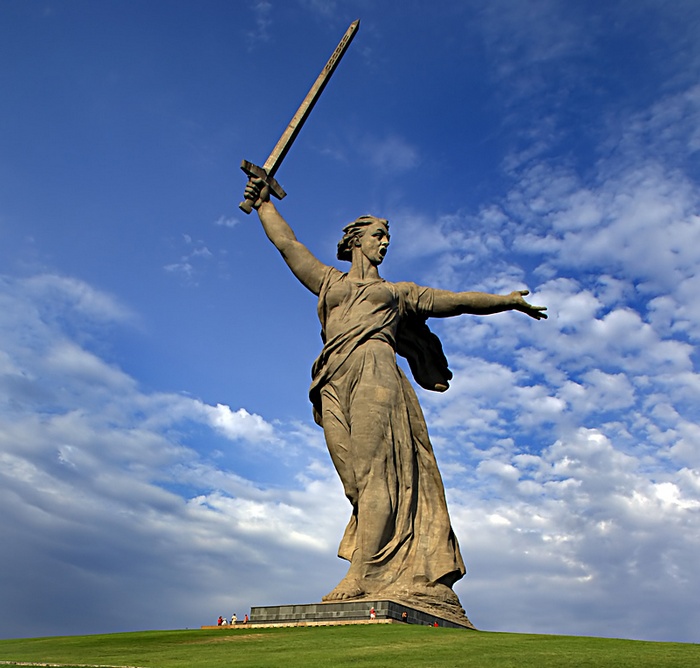 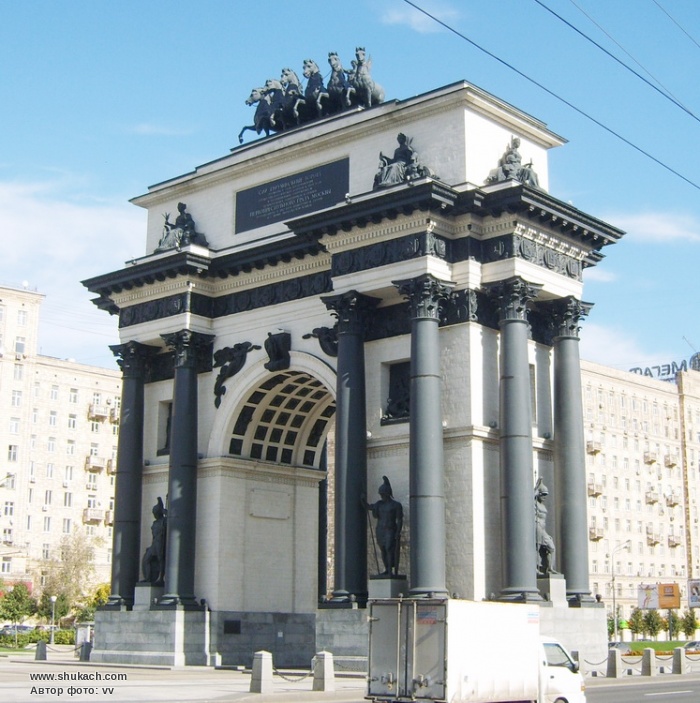 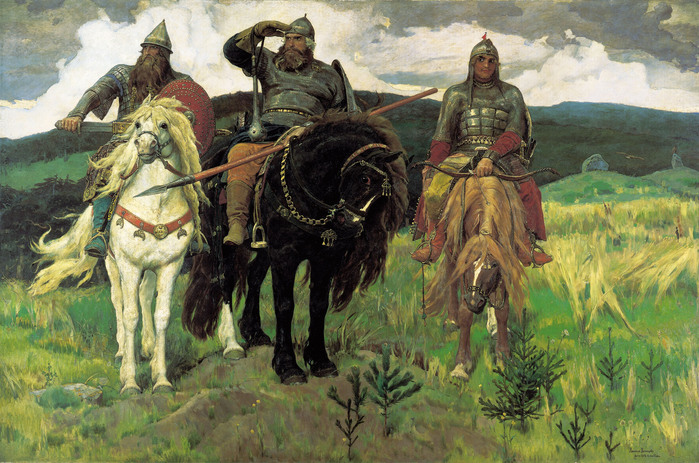 Это становиться возможным, если воспользоваться технологическими возможностями Skype.
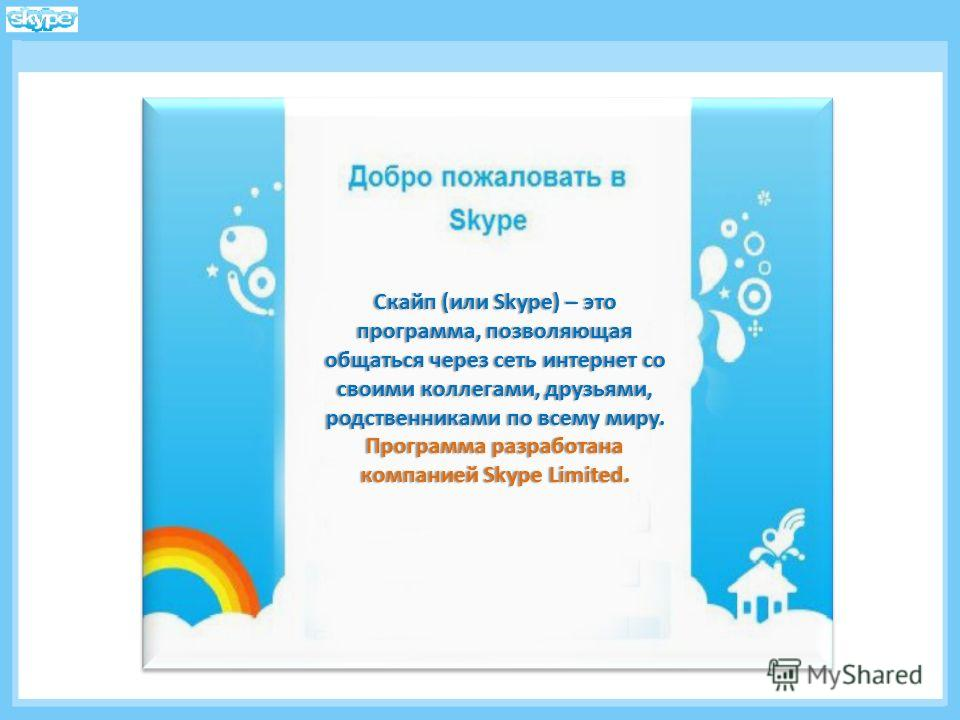 Skype - наиболее распространенный в мире мессенджер с закрытым протоколом. Предоставляет видеосвязь и видеоконференции до 10 человек. Позволяет звонить на обычные телефоны, принимать звонки. Есть версии для мобильных устройств.  Skype установлен сейчас практически на каждом компьютере.
    Не так давно на Хабре был опрос : " Общение в интернете, раньше и теперь ".   Результаты впечатляют: если раньше (5-7 лет назад) ICQ пользовались 89% ответивших, то сейчас всего 25%.    Skype   же раньше пользовались 26%, теперь – 82%. Практически зеркальная картина. 
    Время не стоит на месте и программа                   
     постоянно обновляется и предлагает                       пользователям новые функции и                                возможности.
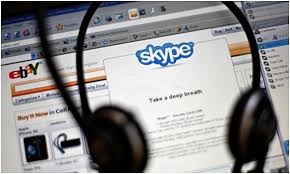 Для включения необходимых функций Skype нужно  произвести следующие операции:
Skype предоставляет возможность:
   - общаться голосом;
   - видеть собеседника;
   - включать отдельные видеоролики;
   - включать аудиоролики;
   - вставлять и демонстрировать скриншоты, вырезанные , например, из кинофильмов;
   - подготавливать и демонстрировать презентации учителем;
   -  отправлять и получать  файлы;
   - создавать конференции;
   - осуществлять обратную связь, когда обучающийся демонстрирует выполненную домашнюю работу и отвечает на вопросы учителя.
	Все это позволяет использовать возможности общения в условиях дистанционно удаленного обучения.
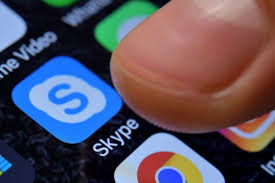 Отправка файлов в Скайпе
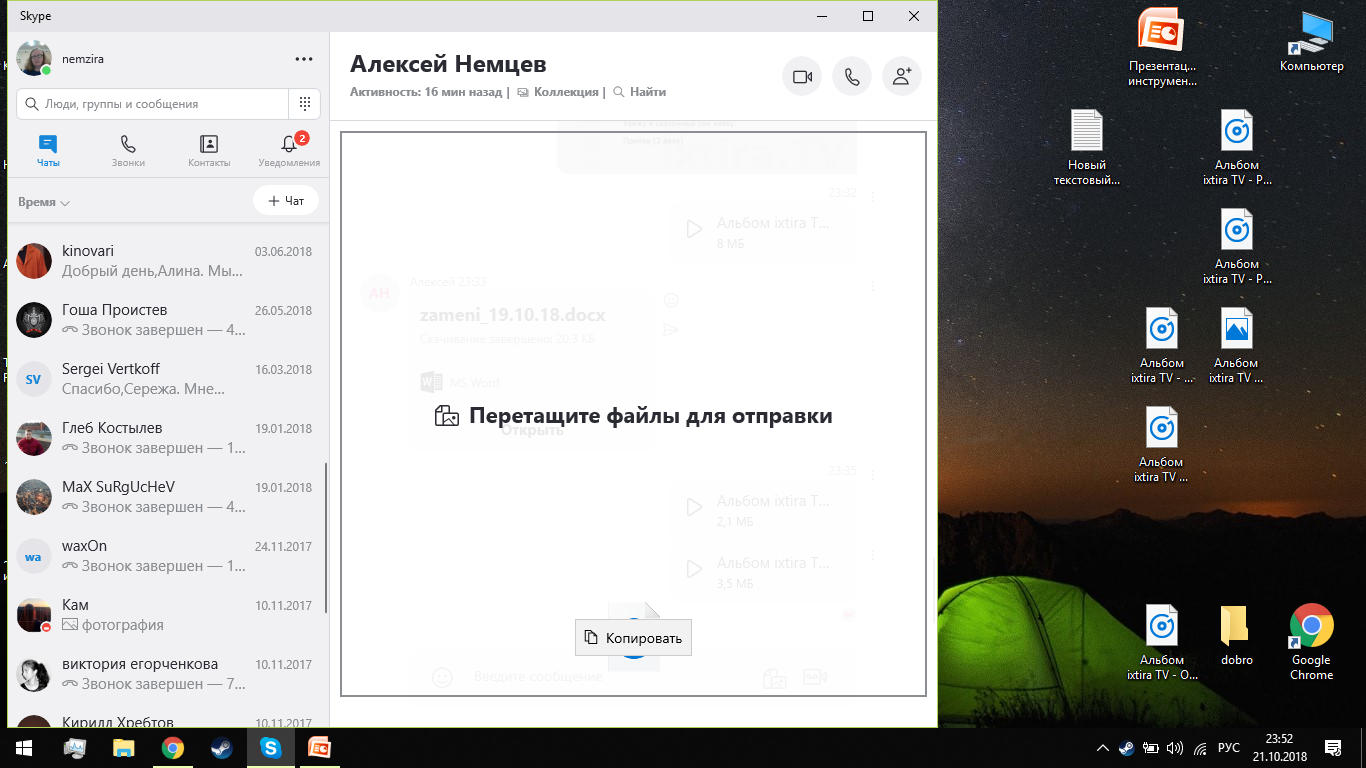 Зажать ЛКМ на том файле, который необходимо отправить, и перетащить в окно для сообщений в Skype.
Прием файлов в Скайпе
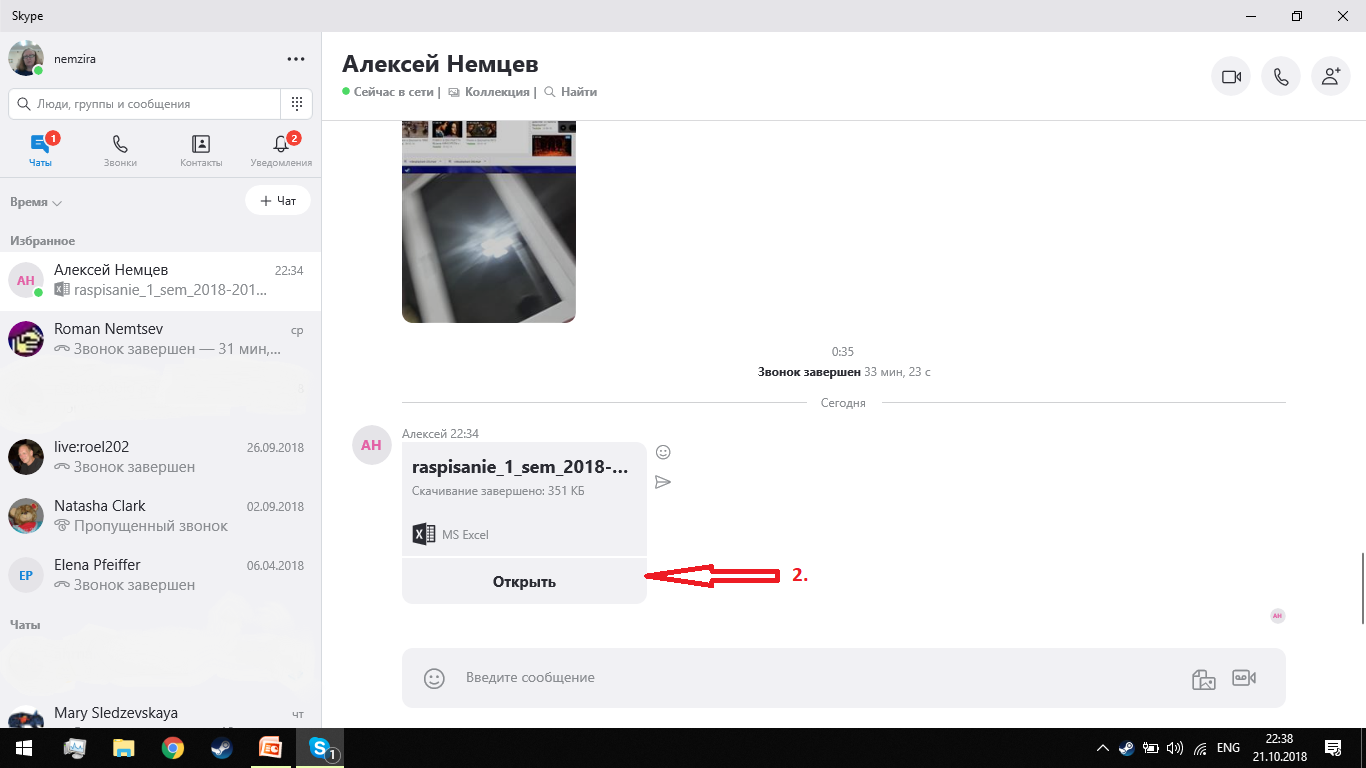 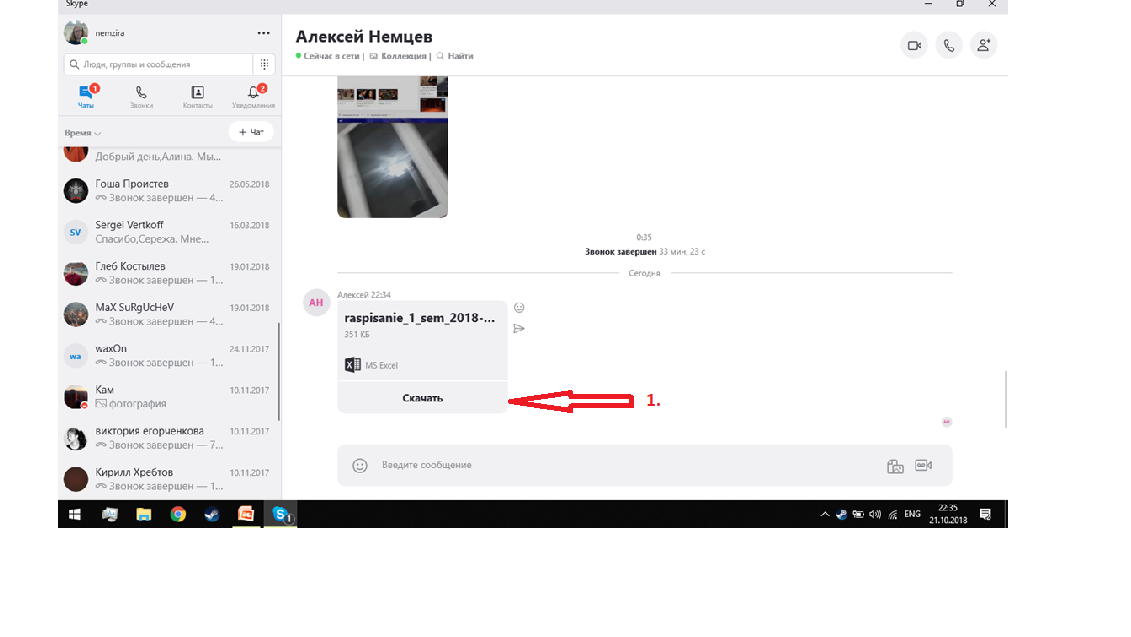 Возникает потребность искать новые возможности применения Skype в работе с детьми с ОВЗ и инвалидностью .
     В планах :
   - элементарное музицирование,
   -"Bodypercussion", 
   - разучивание на первом этапе                                           партий шумового оркестра .
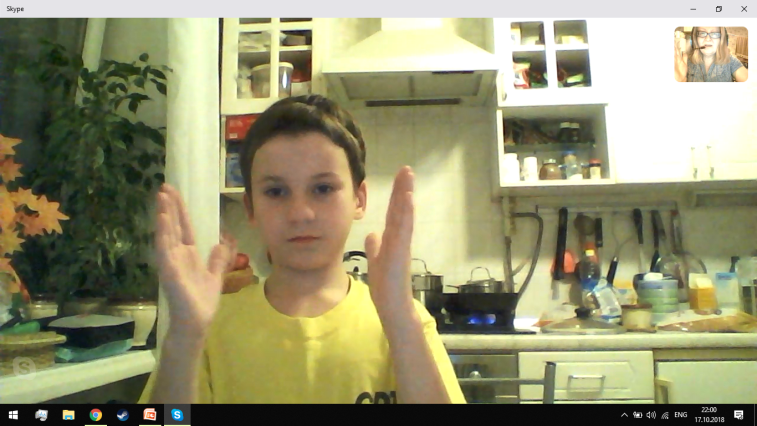 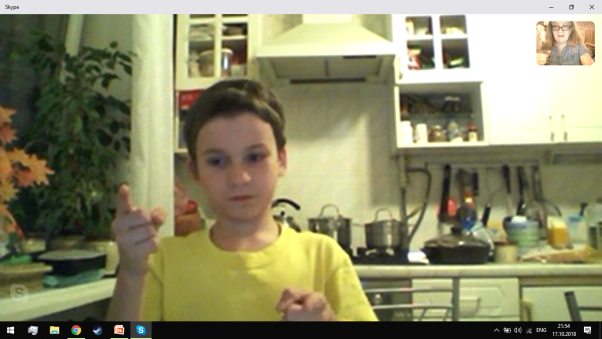 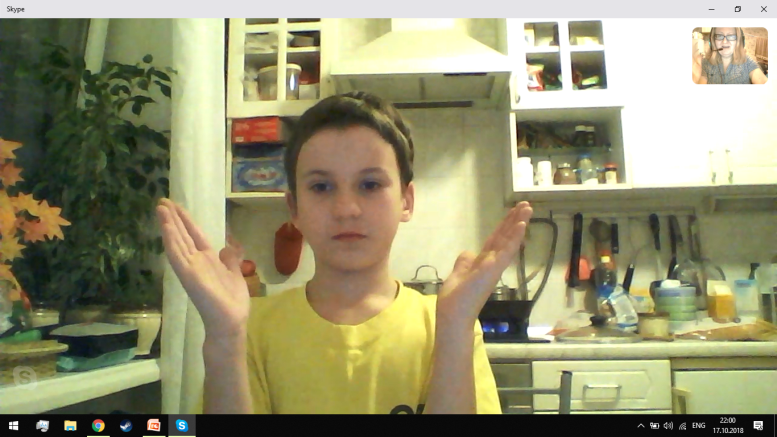 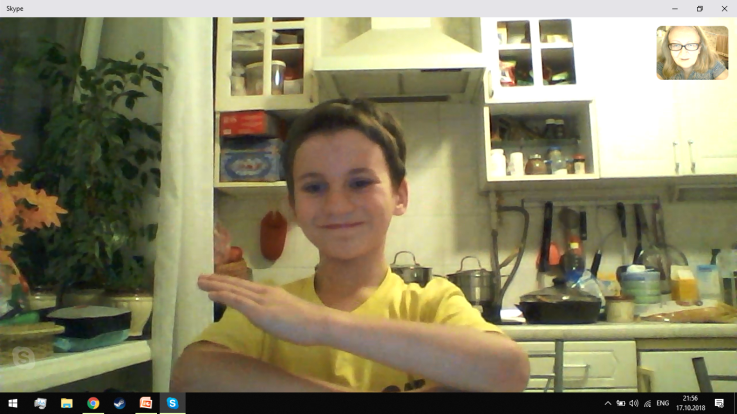 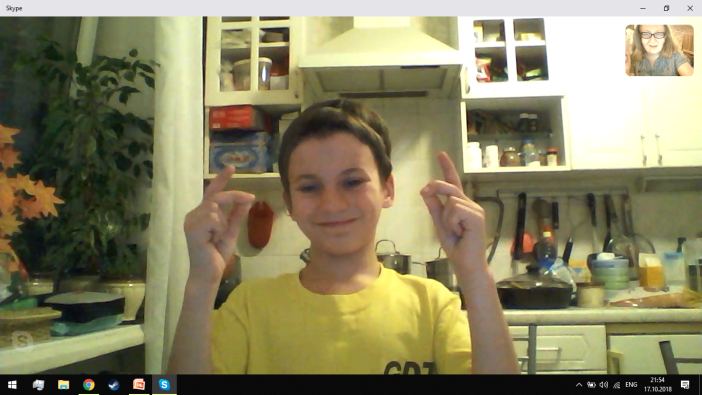 Его популярность вполне объяснима и не вызывает сомнений. Но так ли все хорошо?  
     Skype как средство общения: некоторые неудобства :
   - Skype любит тормозить,
   - прожорлив к памяти,
   - имеет проблемы со сбросом уведомлений.
     Неоднозначные моменты:
     Способность логиниться в один аккаунт с двух разных компьютеров является и плюсом и минусом одновременно. Но загрузка изрядного числа сообщений при медленном интернете – это не самая приятная вещь. То что Скайпом сейчас владеет Microsoft тоже может привести к разным последствиям. Есть разные мнения на этот счет, обсуждать это здесь не хотелось бы, но нельзя было не упомянуть этот факт.
Перспективы:
     Кстати, какие-то сдвиги по улучшению чата все-таки ведутся. Кто знает, во что превратится Skype в будущем? Возможно, в скором времени, все вышесказанное будет уже неактуально.А в данный момент выбора нет.
    Еще Аристотель отметил, что " человек есть общественное животное ". Если верить опросу и на самом деле число использующих для общения Skype столь велико, так или иначе придется его ставить и терпеть некоторые неудобства или искать альтернативу.
Mail.Ru Агент




Российский мессенджер с возможностями
голосовой и видео связи, звонков на обычные
телефоны, отправки SMS, обмена файлами.
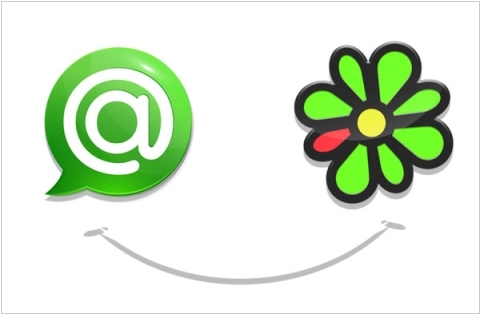 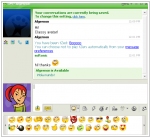 ICQ






Популярный на отечественном интернет-пространстве мессенджер с возможностью аудио и видео связи. 
Работает под Windows и Mac, имеет приложения для мобильных устройств на всех популярных платформах (iOS, Android, Symbian, Java, BlackBerry, Windows Mobile).
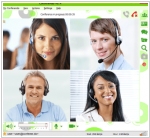 Conferendo





Приложение+сервис для видеосвязи. Позволяет организовывать бесплатные многоточечные видеоконференции 3-на-3 и вебинары до 20 участников
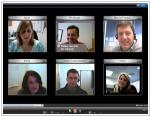 ooVoo



Бесплатный сервис для видео и аудио конференций. Позволяет организовывать многопользовательские конференции, записывать ход встречи, пересылать видеосообщения и файлы. Требует установки клиента
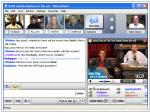 Paltalk



Бесплатный видеочат. Можно создавать приватные комнаты. Одновременно поддерживает до 10 видеопотоков
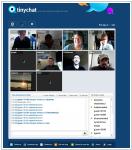 TinyChat



Бесплатный многопользовательский видеочат (до 12 участников с видео). Позволяет настраивать дизайн чат-комнаты, модерировать видеочат, устанавливать виджет чата на свой сайт.
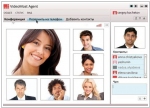 VideoMost



Программный продукт для организации многоточечных Full HD видео конференций через браузер, клиентское приложение или Android/iOS в корпоративной сети или через Интернет. Функционал продукта включает мобильный мессенджер, средства совместной работы с документами, проведение голосований, Whiteboard и возможность простой и быстрой интеграции с электронным дневником и журналом. Позволяет проводить полноценное видео-интерактивное дистанционное обучение.
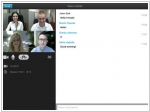 iMind



Online сервис для организации видеоконференций. Высокое качество видео, подключение неограниченного количества участников, легкий в освоении пользовательский интерфейс, наличие широких функциональных возможностей для организации виртуальных встреч.
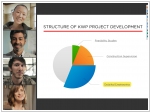 GoToMeeting

Онлайн сервис для веб-конференций. Позволяет проводить неограниченное число встреч за фиксированную месячную плату: рассылать приглашения, показывать презентацию и совместно работать над документами и приложениями, записывать и воспроизводить ход встречи. Есть встроенная HD видеосвязь на 6 человек. Интеграция с MS Office.
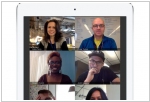 Amazon Chime


Сервис видеосвязи, обеспечивающий высокое качество и уровень безопасности. Поддерживает чат, трансляцию экрана, запись видеовстреч, интеграцию с почтой и Active Directory, мобильные приложения. Есть бесплатная версия.
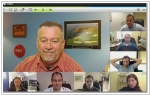 Vidyo


Решение для видеоконференций, видеозвонков и совместной работаты с документами. В качестве оконечного оборудования в системе Vidyo выступает персональный компьютер с веб-камерой и гарнитурой. Вся аппаратная часть системы состоит лишь из одного сетевого устройства.
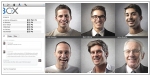 3CX WebMeeting



Система видеоконференций и веб конференций для небольших компаний, основанная на открытых стандартах. Работает на Windows Server